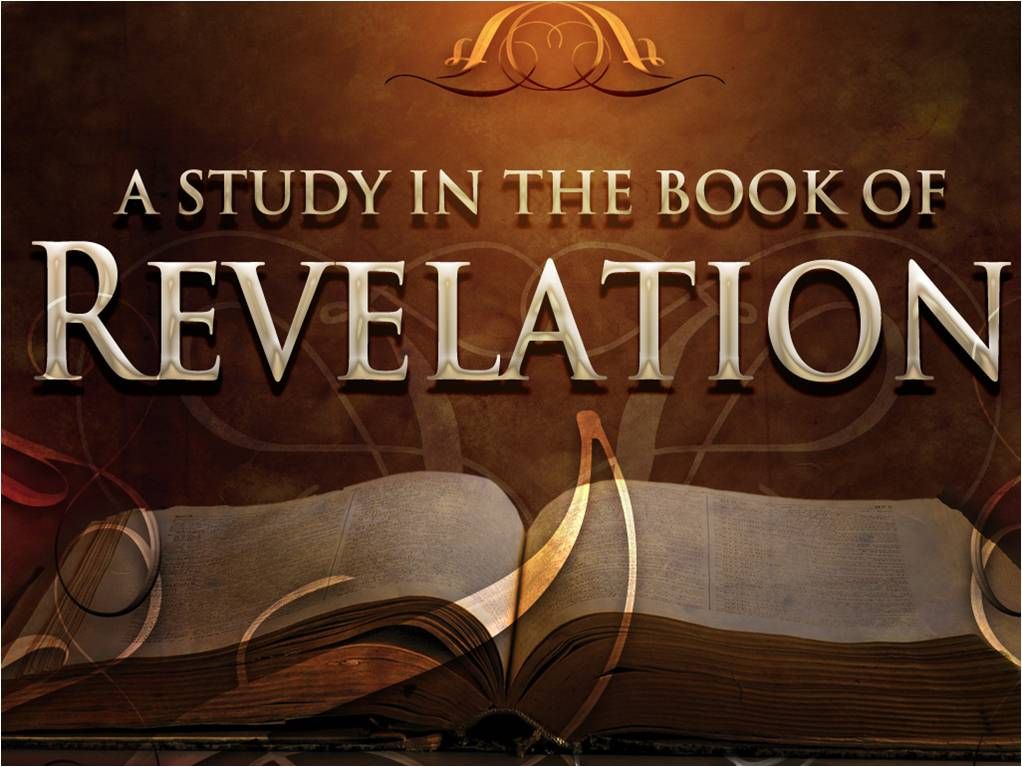 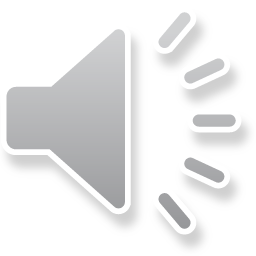 Absence of Copyright
This slideshow contains photos, diagrams, and information, some of which were attained through internet searches of public websites. The author of this presentation does not own the copyright on this information, so this slideshow is for personal use only—not for sale or profit. Please utilize it to seek the Lord and grow in your knowledge of His Word and ways.
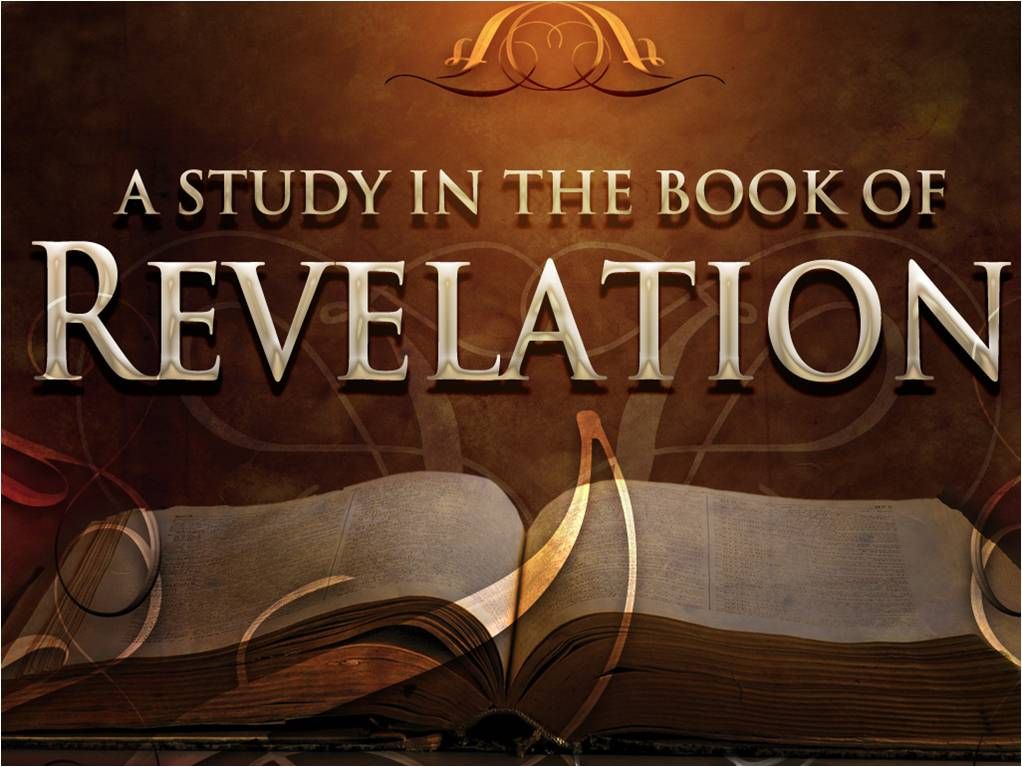 END HERE JULY 8, 2020
WEEK 9
BEGIN HERE JULY 15, 2020
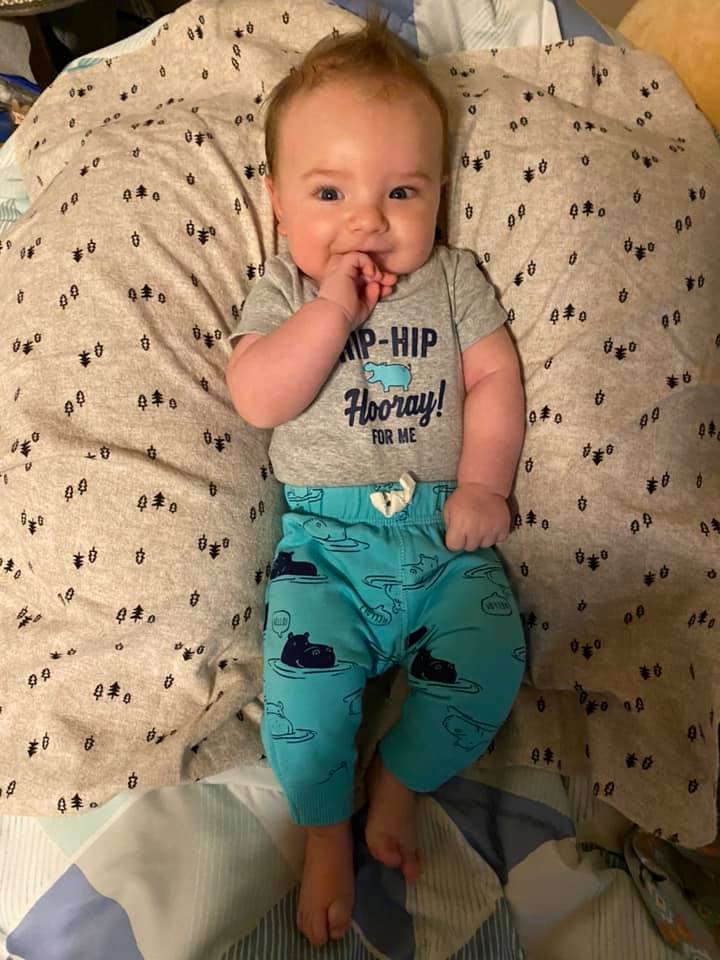 Hip Hip Hooray! For my grandson Noah!
Prayer and Announcements
Sunday:   9:15 Fellowship
 9:30 SS Master Class
10:30 Worship
Revelation Study available on our church website
		www.faithprinceton.org
Email questions and comments to
	    pastor@faithprinceton.org
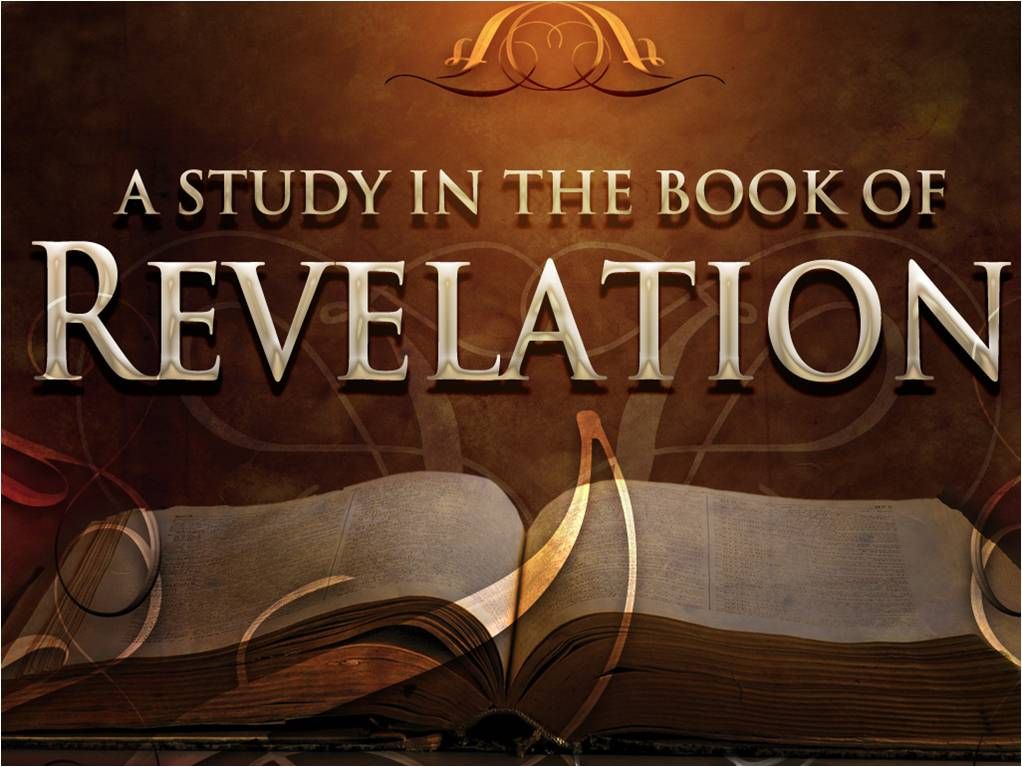 Worthy is the Lamb – Revelation 5
[Speaker Notes: Morris, Tyndale
Chapter 4 recorded a vision of God the Creator. Now comes a vision of God the Redeemer, the Lamb who has conquered through his death. The last chapter ended with the worship of the Creator and this will end with the worship of the Redeemer. These two chapters are very important for an understanding of the message of the book. There are mysteries in life. We feel ourselves caught up in the world’s evil and misery and we cannot break free. Some of us become rigid determinists and we all, at times, feel a sense of hopelessness and helplessness in the grip of forces stronger than we. The world’s agony is real. And the world’s inability to break free from the consequences of its guilt is real. This chapter with its seals that no-one can break stresses human inability. But it does not stop there. More important is the fact that through the Lamb the victory is won. The seals are opened and God’s purpose is worked out.

Newport, Lion and Lamb
Chapter 5 constitutes the fulcrum or pivot of the Book of Revelation...]
Revelation 5:1-5
1 I saw in the right hand of Him who sat on the throne a book written inside and on the back, sealed up with seven seals. 2 And I saw a strong angel proclaiming with a loud voice, “Who is worthy to open the book and to break its seals?” 3 And no one in heaven or on the earth or under the earth was able to open the book or to look into it. 4 Then I began to weep greatly because no one was found worthy to open the book or to look into it; 5 and one of the elders *said to me, “Stop weeping; behold, the Lion that is from the tribe of Judah, the Root of David, has overcome so as to open the book and its seven seals.”
Revelation 5:1
1 I saw in the right hand of Him who sat on the throne a book written inside and on the back, sealed up with seven seals. 
Right hand = place of power and authority
Book = βιβλίον (biblion) = a papyrus scroll
Inside and out = as full as possible
Seven seals = so sections could be opened individually
[Speaker Notes: Greek: “on the right hand” not “in the right hand” = not being grasped, but made available

βιβλίον (biblion) = where we get our word Bible

Usually only written on one side

Seven seals will be followed by seven trumpets and seven bowls with the last plagues... 
Some view these as separate judgments; some view them as different aspects of the same seven judgments
Many of the events resemble Jesus’ message about the end times (Matt. 24, Mark 13; Luke 21)

Ellicott’s Commentary:
 But what is meant by the book? Numberless interpretations have been offered: it is the Old Testament; it is the whole Bible; it is the title-deed of man's inheritance; it is the book containing the sentence of judgment on the foes of the faith; it is the Apocalypse; it is part of the Apocalypse; it is the book of God's purposes and providence. There is a truth underlying most of these interpretations, but most of them narrow the force of the vision. If we say it is the book which unfolds the principles of God's government--in a wide sense, the book of salvation (comp. Romans 16:25-26)-- the interpretation of life, which Christ alone can bestow (see Revelation 5:3-6), we shall include, probably, the practical truths which underlie each of these interpretations; for all--Old Testament and New, man's heritage and destiny, God's purposes and providence-- are dark, till He who is the Light unfolds those truths which shed a light on all. Such a book becomes one "which contains and interprets human history," and claims the kingdoms of the earth for God.

Newport, Lion and Lamb p 174-175
Newport refers to the scroll as containing “THE MYSTERY OF THE MEANING OF HISTORY” and answering “the puzzle of the meaning of life and history.”]
Revelation 5:1-5
2 And I saw a strong angel proclaiming with a loud voice, “Who is worthy to open the book and to break its seals?” 3 And no one in heaven or on the earth or under the earth was able to open the book or to look into it. 
A mighty angel = voice heard in heaven and on earth and under the earth!
Who is worthy? = no one was able
[Speaker Notes: Ezekiel 2:9-10 9 Then I looked, and behold, a hand was extended to me; and lo, a scroll was in it. 10 When He spread it out before me, it was written on the front and back, and written on it were lamentations, mourning and woe.

Ellicott's Commentary for English Readers
(3) And no man . . . .--Or, better, no one (for it is of more than mankind that the Apostle speaks) was able, in the heaven, nor on the earth, nor under the earth, nor even (still less?) to look thereon. The looking on the book is usually understood of the look cast on the book of one who would read the contents. If so, the thought is, none could open, still less read, the roll. It may, however, be that all who attempted to take the book were unable to face the glory in which it lay. When Christ revealed Himself to Saul he could not see for the glory of that light.

Newport, Lion and Lamb p 175
Here is a simple but profound biblical truth which cannot be overemphasized: Apart from the person and redeeming work of Christ, history is an enigma or puzzle. Since the Enlightenment in Europe, many philosophers have rejected the Christian view of life and history. But, in so doing, history has become a problem for them. The view of man’s inevitable progress has not proven to be true. Indeed some advocates of inevitable progress have become prophets of doom who see nothing but darkness ahead. The problem of the meaning, purpose, and goal of history has become one of the most disturbing and difficult questions of our time.
     In the face of this modern dilemma, the fact that the scroll is so tightly sealed that no human eye can read its contents is highly significant. It is, therefore, not surprising that many modern secular thinkers are pessimistic.]
Revelation 5:1-5
4 Then I began to weep greatly because no one was found worthy to open the book or to look into it; 5 and one of the elders *said to me, “Stop weeping; behold, the Lion that is from the tribe of Judah, the Root of David, has overcome so as to open the book and its seven seals.”
Lion of Judah, Root of David = Gen 49; Isaiah 11; Jer 23; Rom 15
Overcome = From nike “to subdue” = aorist tense “once for all”
[Speaker Notes: Weep = continuous “noisy grief” = John knew it was important

Mixes the thoughts of the Messianic Davidic King and the Suffering Servant

Lion of Judah = Genesis 49 Jacob Blesses His Sons
…8 Judah, your brothers shall praise you. Your hand shall be on the necks of your enemies; your father’s sons shall bow down to you. 9 Judah is a young lion— my son, you return from the prey. Like a lion he crouches and lies down; like a lioness, who dares to rouse him? 10 The scepter will not depart from Judah, nor the staff from between his feet, until Shiloh comes and the allegiance of the nations is his. 11 He ties his donkey to the vine, his colt to the choicest branch. He washes his garments in wine, his robes in the blood of grapes. 12 His eyes are darker than wine, and his teeth are whiter than milk.

Root of Jesse = Isaiah 11:1-10 
1 Then a shoot will spring from the stem of Jesse,
And a branch from his roots will bear fruit.
2 The Spirit of the Lord will rest on Him,
The spirit of wisdom and understanding,
The spirit of counsel and strength,
The spirit of knowledge and the fear of the Lord.
3 And He will delight in the fear of the Lord,
And He will not judge by what His eyes see,
Nor make a decision by what His ears hear;
4 But with righteousness He will judge the poor,
And decide with fairness for the afflicted of the earth;
And He will strike the earth with the rod of His mouth,
And with the breath of His lips He will slay the wicked.
5 Also righteousness will be the belt about His loins,
And faithfulness the belt about His waist.

6 And the wolf will dwell with the lamb,
And the leopard will lie down with the young goat,
And the calf and the young lion and the fatling together;
And a little boy will lead them.
7 Also the cow and the bear will graze,
Their young will lie down together,
And the lion will eat straw like the ox.
8 The nursing child will play by the hole of the cobra,
And the weaned child will put his hand on the viper’s den.
9 They will not hurt or destroy in all My holy mountain,
For the earth will be full of the knowledge of the Lord
As the waters cover the sea.

10 Then in that day
The nations will resort to the root of Jesse,
Who will stand as a signal for the peoples;
And His resting place will be glorious.

Jeremiah 23
4 I will raise up shepherds over them who will tend them, and they will no longer be afraid or dismayed, nor will any go missing, declares the LORD. 5 Behold, the days are coming, declares the LORD, when I will raise up for David a Righteous Branch, and He will reign wisely as king and administer justice and righteousness in the land. 6 In His days Judah will be saved, and Israel will dwell securely. And this is His name by which He will be called: The LORD Our Righteousness.…

Romans 15
11 And again: “Praise the Lord, all you Gentiles, and extol Him, all you peoples.” 12 And once more, Isaiah says: “The root of Jesse will appear, One who will arise to rule over the Gentiles; in Him the Gentiles will put their hope.” 13 Now may the God of hope fill you with all joy and peace as you believe in Him, so that you may overflow with hope by the power of the Holy Spirit.…]
Lion of Judah
Revelation 5:6-7
6 And I saw between the throne (with the four living creatures) and the elders a Lamb standing, as if slain, having seven horns and seven eyes, which are the seven Spirits of God, sent out into all the earth. 7 And He came and took the book out of the right hand of Him who sat on the throne. 
Lamb = 29 times in Rev 
As if Slain = perfect tense (for all of time)
[Speaker Notes: Vs 5 John was told that the Lion has overcome! = Vs. 6 I saw a Lamb who had been slain! What a shocking sight! 
Different word than other NT uses of “Lamb” (John 1:29, 36; Acts 8:32; 1 Peter 1:19)

!!! A slain lamb would be the weakest creature on earth, but is the only One powerful enough in heaven, earth, and under the earth to open the scroll!!!

Sacrificial lamb! Bears the marks of death, but is alive. “Slain” Greek word means “slaughtered; butchered”]
Lamb of God
[Speaker Notes: https://www.foxnews.com/us/award-winning-lamb-under-investigation-for-performance-enhancing-drugs

An award-winning lamb is currently under investigation and may be stripped of its title after veterinarians at the Logan County Fair in Ohio found illegal drugs in its system.]
Revelation 5:6-7
6 And I saw between the throne (with the four living creatures) and the elders a Lamb standing, as if slain, having seven horns and seven eyes, which are the seven Spirits of God, sent out into all the earth. 7 And He came and took the book out of the right hand of Him who sat on the throne. 
Seven horns = symbol of power and authority
Seven eyes = symbol of knowledge and presence
[Speaker Notes: Vs 5 John was told that the Lion has overcome! = Vs. 6 I saw a Lamb who had been slain! What a shocking sight! 
Different word than other NT uses of “Lamb” (John 1:29, 36; Acts 8:32; 1 Peter 1:19)

!!! A slain lamb would be the weakest creature on earth, but is the only One powerful enough in heaven, earth, and under the earth to open the scroll!!!

Sacrificial lamb! Bears the marks of death, but is alive. “Slain” Greek word means “slaughtered; butchered”

Seven = number of fullness or perfection

Horns = authority, power... Ellicott’s Commentary: “The horn is the strength of the animal which carries it.”

Seven eyes = sevenfold spirit of God (sent out into all the earth).... Constant activity and attention

Seven horns and seven eyes = omnipotent and omniscient (and omnipresent sight)]
Revelation 5:8
8 When He had taken the book, the four living creatures and the twenty-four elders fell down before the Lamb, each one holding a harp and golden bowls full of incense, which are the prayers of the saints. 
Fell down = same worship for God and Lamb
Harp = music in heaven
Golden Bowls of Incense = Prayers of the Saints
[Speaker Notes: Psalm 141 New American Standard Bible (NASB)
An Evening Prayer for Sanctification and Protection.
A Psalm of David.
1 O Lord, I call upon You; hasten to me!
Give ear to my voice when I call to You!
2 May my prayer be counted as incense before You;
The lifting up of my hands as the evening offering.
3 Set a guard, O Lord, over my mouth;
Keep watch over the door of my lips.
4 Do not incline my heart to any evil thing,
To practice deeds of wickedness
With men who do iniquity;
And do not let me eat of their delicacies.

Morris, Tyndale
ON earth the saints are despised and accounted as of no importance. In heaven their prayers are precious, being brought into the very presence of God himself, while the bowls in which they are offered are golden, John often brings out the reversal of values in heaven from those accepted by his earthly (and earthy!) contemporaries. That the Lamb is worshipped is evidence of his full divinity, for in this book God alone is worshipped. (22:9)

Harp = Guitar for me? ]
Revelation 5:9-10
9 And they sang a new song, saying,

“Worthy are You to take the book and to break its seals; for You were slain, and purchased for God with Your blood men from every tribe and tongue and people and nation.

10 “You have made them to be a kingdom and priests to our God; and they will reign upon the earth.”
Revelation 5:9
a new song = kainos = new in kind and quality
New situation produces a new song!

purchased for God with Your blood men from every tribe and tongue and people and nation = 
Purchased = 1 Cor. 6:20 “bought with a price”
Every tribe = unity in diversity! Galatians 3:28
[Speaker Notes: Ellicott’s Commentary
Every tribe and tongue and people and nation = the four terms employed as if to give emphasis to the universality of redemption, for four is the number of extension in all directions. 

Galatians 3:26-28 NIV
26 So in Christ Jesus you are all children of God through faith, 27 for all of you who were baptized into Christ have clothed yourselves with Christ. 28 There is neither Jew nor Gentile, neither slave nor free, nor is there male and female, for you are all one in Christ Jesus. 29 If you belong to Christ, then you are Abraham’s seed, and heirs according to the promise.

ABSOLUTELY NO RACISM IN THE CHRISTIAN CHURCH !!!]
Revelation 5:10
10 “You have made them to be a kingdom and priests to our God; and they will reign upon the earth.”
kingdom and priests = 1 Peter 2:9
TO OUR GOD = we belong to God!
Reign upon the earth = Millenial reign? Judging the earth? One with Christ?
[Speaker Notes: 1 Peter 2:9-10 9 But you are a chosen people, a royal priesthood, a holy nation, God’s special possession, that you may declare the praises of him who called you out of darkness into his wonderful light. 10 Once you were not a people, but now you are the people of God; once you had not received mercy, but now you have received mercy.]
Revelation 5:11-12
11 Then I looked, and I heard the voice of many angels around the throne and the living creatures and the elders; and the number of them was myriads of myriads, and thousands of thousands, 12 saying with a loud voice,

“Worthy is the Lamb that was slain to receive power and riches and wisdom and might and honor and glory and blessing.”
[Speaker Notes: Revelation 5:12 Tyndale
12. Though there is no quotation there are resemblances to the praise of God in 1 Chronicles 29:10–12. Almost all the qualities here are ascribed to Christ elsewhere in the New Testament: power (1 Cor. 1:24), wealth (2 Cor. 8:9; Eph. 3:8), wisdom (1 Cor. 1:24), strength (Eph. 6:10; 2 Thess. 1:9), honour (Heb. 2:9; cf. Phil. 2:11), and glory (John 1:14; Heb. 2:9). ‘Blessing’ (NIV praise) is not specifically used of him, but the corresponding verb is (Mark 11:9–10; cf. Rom. 15:29).]
Revelation 5:13-14
13 And every created thing which is in heaven and on the earth and under the earth and on the sea, and all things in them, I heard saying,

“To Him who sits on the throne, and to the Lamb, be blessing and honor and glory and dominion forever and ever.”

14 And the four living creatures kept saying, “Amen.” And the elders fell down and worshiped.
[Speaker Notes: SONG: “The Lamb is Worthy”

Revelation 5:13 Tyndale
13. Now the whole creation joins in the song. Every creature is explicit enough, but John spells it out by mentioning specifically heaven, earth, the subterranean regions and the sea. All that is in them is redundant, but it serves to emphasize that all are included in the mighty chorus of praise. John’s vision is not concerned with an obscure being of no great importance. In the last resort there is no creature, wherever found, which does not recognize the superior worth of the Lamb.]
The Lamb is Worthy – Rev 5:12
The Lamb is Worthy. The Lamb is Worthy. The Lamb who was slain, He is worthy.
To receive power and the riches and the  wisdom. He is worthy.
To receive honor and the glory and the  blessing. He is worthy, 
The Lamb who was slain.
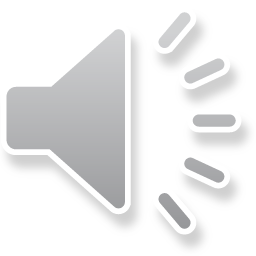 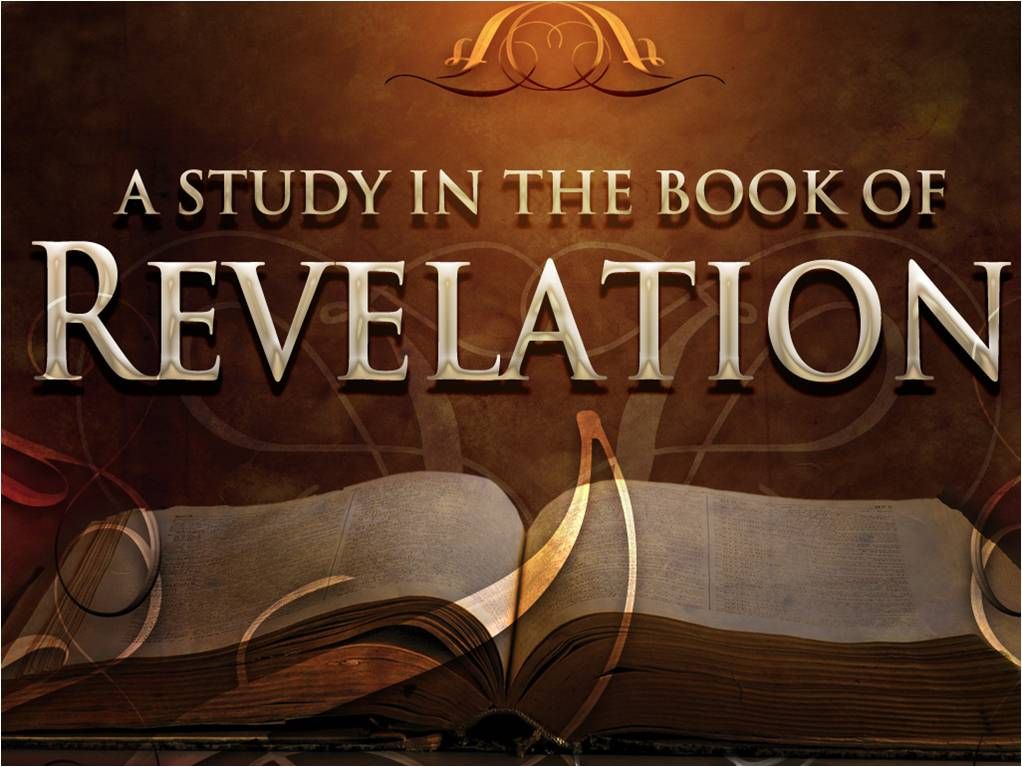 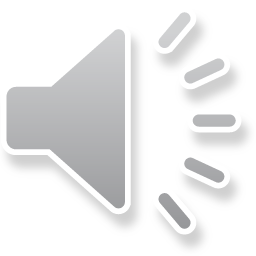 END HERE JULY 15, 2020
WEEK 10
BEGIN HERE JULY 22, 2020